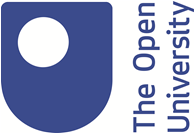 Postgraduate Project Management:  An evaluation of student employability skills development Kay Bromley, Jill Shaw, Joan Jackson
Aim: Understand the extent to which postgraduate project management students studying module M815 benefit from professional development and how their organisations may benefit from student input.Objectives:
Identify student awareness, or lack of awareness, of employability/transferable skills developed within the module.Develop a taxonomy of professional development for M815 and the impact in organisations identified by students.Identify improvements to visibility of employability and professional development within the module.Methods:Comparison of published project management competency frameworks and the OU employability framework mapped to M815.Literature review relating to employability skills development based on academic study. Survey of M815 22E cohort derived from findings of previous research exploring issues relating to student awareness of employability skills development and impact on organisations.Possible anonymised thematic analysis of data from assessment and student forums (if permitted) regarding impact of professional development on organisations.What will be achieved:Recommendations for enhancing and highlighting employability within M815.Recommendations for how employability might be enhanced for other postgraduate modules including C&C and E&I. Enhanced visibility of employability could lead to increased retention and student satisfaction on postgraduate qualifications.
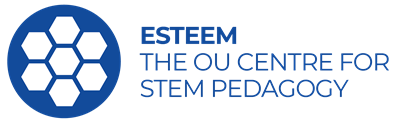